Workshop guide
Facilitator: 
Read notes to prepare. See English file. 
Amend slides if needed.
Ready the family-facing materials.
Display slide 2 as families arrive.
What if we add... ?
Kisa k ap pase si nou ajoute…?
Ajanda
Byenveni
Ti Konsèy
Tan pou Pratik
Refleksyon ak mizajou
Gid pou atelye yo
Prepare ou.
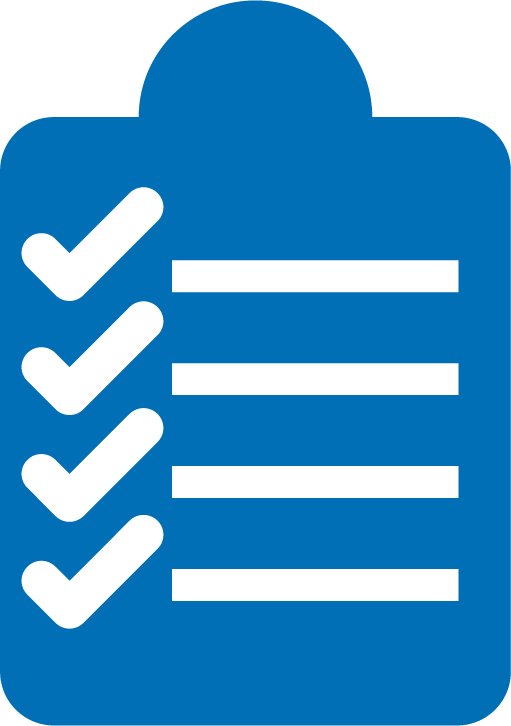 Montre ou prezan.
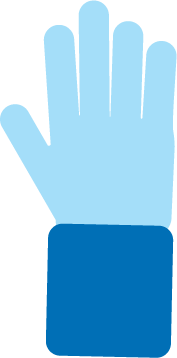 Montre ou gen koutwazi.
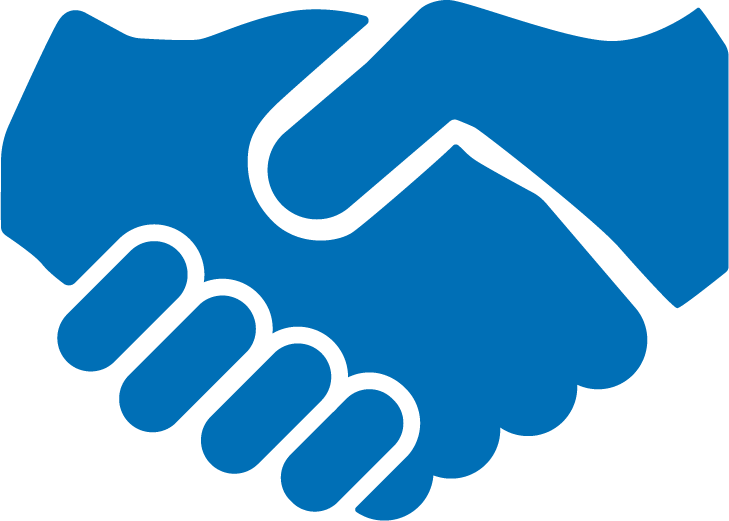 Poze kesyon.
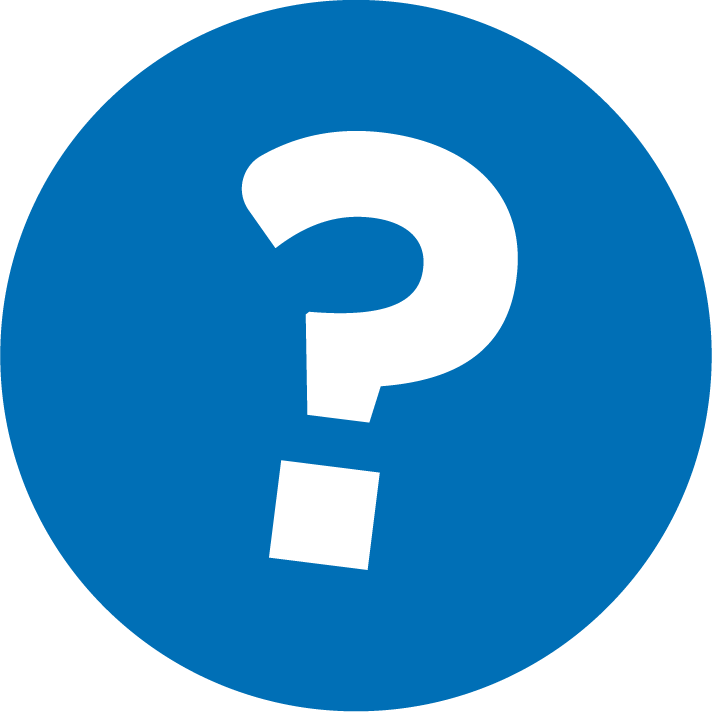 Kisa k ap pase si nou ajoute____?
1
Chwazi yon mo.
2
Ajoute epi/oswa retire yon sifiks ak yon prefiks.
3
Diskite sou fason mo a chanje.
Estrateji lekti yo se tankou zouti ki nan yon bwat zouti.
Verifye tèm alfabetizasyon yo
pati mo ki ale nan kòmansman yon mo epi ki kapab chanje siyifikasyon mo a
prefiks
sifiks
pati mo ki ale fen yon mo epi ki kapab chanje siyifikasyon mo a
mo ki pa gen siyifikasyon
Mo yo fòme ki pa gen siyifikasyon, men ki gen menm modèl son kòm vrè mo yo
Chwazi yon mo
Konsèy ak sijesyon
Pa itilize konsèy sa a avèk chak mo! 

Chwazi yon mo kote ou kapab wè yon sifiks oswa yon prefiks.

Chwazi yon mo kout ou kapab ajoute fasil.
Granmoun nan: An nou sispann pou jwe avèk mo sa a.
Timoun nan: He will wash his clothes tonight.
+ oswa - yon sifiks ak yon prefiks
Granmoun nan: “An nou ajou prefiks ‘pre-’. Ki mo sa  fè?”
wash
Timoun nan: “Prewash”
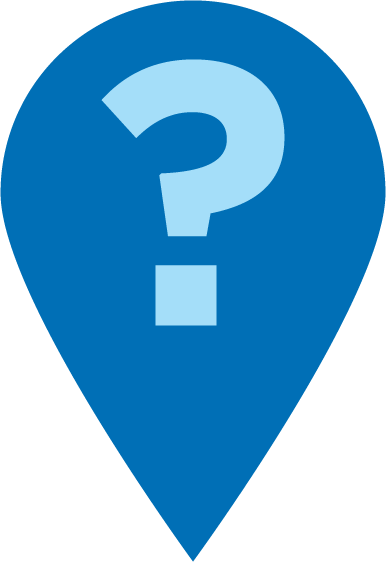 Diskite sou fason mo a chanje
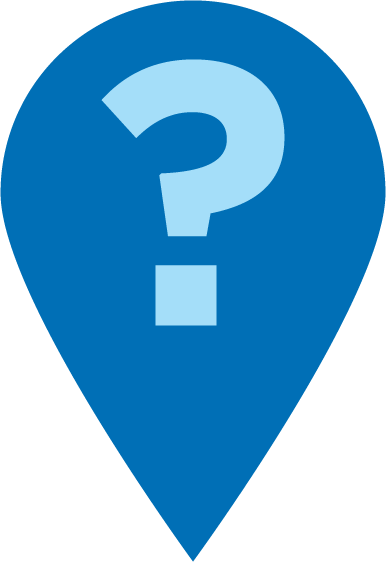 Granmoun nan: “Kisa ‘prewash’ vle di? Kijan ou konnen sa?”

“Kijan li diferan pase ‘wash’?”
wash
Timoun nan: “Li vle di lave anvan ou itilize li. ‘Pre-’ vle di anvan.”
“Wash pa gen e ‘pre’ ladan konsa li pa vle di anvan. Li sèlman vle di netwaye li.”
+ oswa - yon sifiks ak yon prefiks
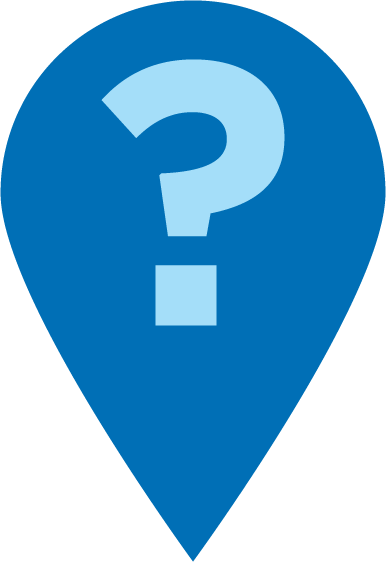 Granmoun nan: “An nou ajoute sifiks 
‘-able’. Ki mo sa  fè?”
“Kisa ‘washable’ vle di? Kijan -able chanje mo ‘wash’?”
wash
Timoun nan: “Wash-able.”

“Li vle di ou kapab lave li. Tankou chemiz mwen kapab lave. Li chanje vèb la an yon mo deskriptif.”
+ oswa - yon sifiks ak yon prefiks
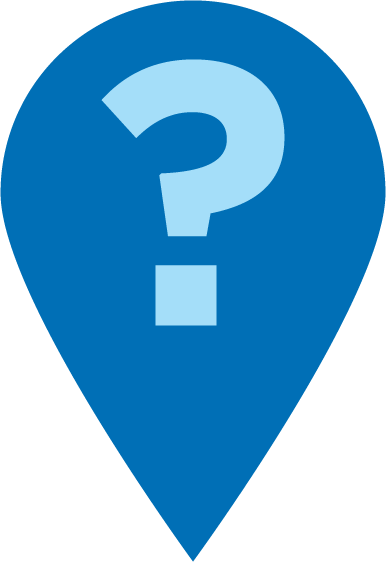 Granmoun nan: “An nou ajoute sifiks 
‘-ness’. Ki mo sa  fè?”
“Sa se yon mo ki pa gen siyifikasyon men kisa ‘washness’ kapab vle di?”
wash
Timoun nan: “Wash-ness.”

“Se yon non. Tankou, washness chemiz lan te byen fèt.”
+ oswa - yon sifiks ak yon prefiks
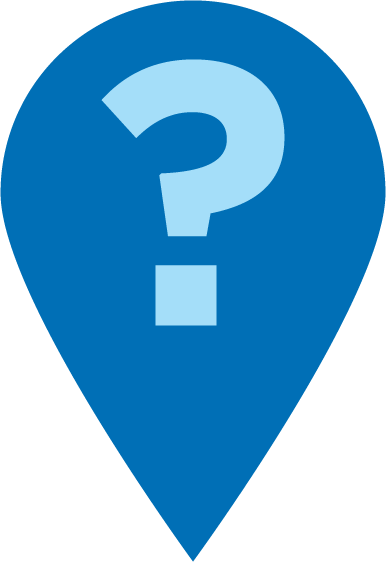 Granmoun nan: “Sa gen yon sifiks, 
‘-ly’. Si nou te retire sifiks la, ki mo sa ap fè?”
“Kijan  ‘happy’ ak ‘happily’ diferan?”
happily
Timoun nan: “Happy.”
“’Happily ‘dekri fason pèsonaj la ap pale. ‘Happy’ se adjektif pou fason pèsonaj la santi li.”
An nou pratike!
Montre pitit ou jwe avèk prefiks yo ak sifiks yo.
Kisa k ap pase si nou ajoute oswa retire yon prefiks ak/oswa yon sifiks nan...?

Kisa nouvo mo a vle di? Kijan ou konnen sa?

Èske ou kapab itilize mo a nan yon fraz?

Kijan li diferan avèk mo orijinal la?
run
sadly
discomfort
true
exhale
eat
play
readable
Lekti = konvèsasy (K-1)
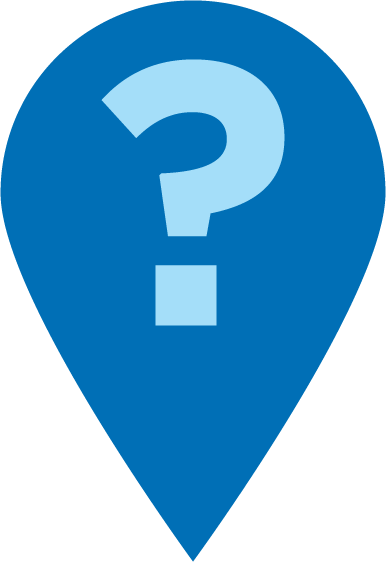 Èske ou kapab itilize kòmansman oswa finisman mo a kòm yon endis pou siyifikasyon an?
Kisa  k ap pase si nou ajoute -s nan fen mo a?
Kisa k ap pase si nou ajoute___? Kisa nouvo mo a vle di?
Ki prefiks ou kapab ajoute nan kòmansman mo sa a?
Lekti = konvèsasyon (2-3)
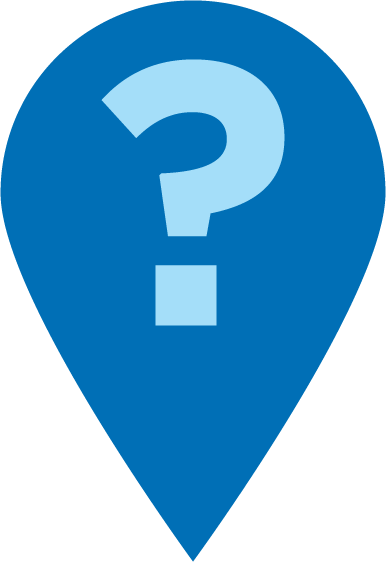 Ki sifiks ou kapab ajoute nan mo sa a? Kisa mo a  vle di kounye a?
Kijan siyifikasyon mo a chanje lè ou ajoute yon prefiks oswa yon sifiks?
Ou te fè yon mo ki pa gen siyifikasyon! Kisa mo a kapab vle di? Kijan ou konnen sa?
Fanmi plizyè lang
Itilize yon gid pou revize ponktiyasyon yo itilize nan lang Anglè
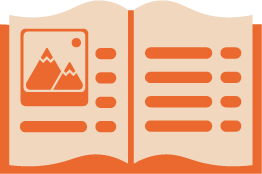 Eseye prezante estrateji sa a nan lang Anglè
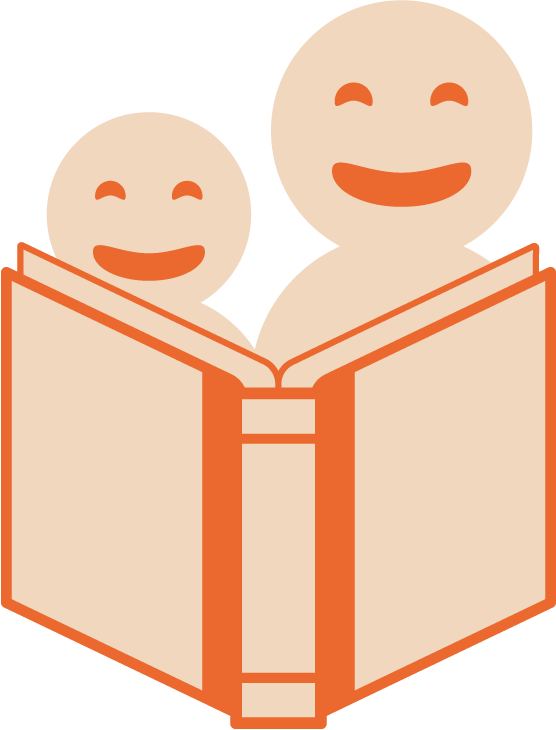 Tan Pratik
Chwazi yon mo.
1
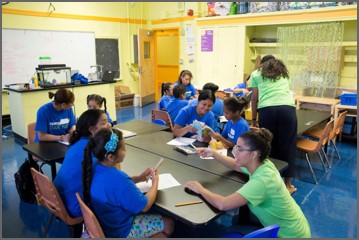 Rele mwen lè ou gen yon kesyon!
2
Ajoute epi/oswa retire yon sifiks ak yon prefiks.
3
Diskite sou fason mo a chanje.
Refleksyon
Èske w genyen kesyon sou ti konsèy sou lekti a?
Vire epi pale ak piti ou a: Èske w santi w pare pou eseye ti konsèy sou lekti lakay ou?
Tanpri pataje kijan ou ta ka itilize sa a lakay ou.
Kesyon w lan pral ede yon lòt moun nan sal la!
Remak, souple
Remak ou ap amelyore ran nou ansanm!